Assignment 2
Multithreading/Synchronization
UDP – How to maintain connections
Testing: Mentioning test cases
Plagiarism
What Next?
RMI
P2P
Cryptography
Multiagents
Coordination

RPI Labs on Distributed Algorithms

Guest lectures
Raspberry Pi Cluster, Julian Sanin (26.4.)
Networking at Brennercom, Georg Herbst (3.5.)
Distributed Systems19. RPC and Java RMI
Simon Razniewski

Faculty of Computer Science
Free University of Bozen-Bolzano

A.Y. 2015/2016
Outline
Remote Procedure Call (RPC)
Distributed Objects Paradigm
Using the Java Remote Method Invocation (RMI)
Message-oriented Communication
This kind of communication is based on two main primitives: send and receive.
With this approach the communication is not invisible to the user

Birrel and Nelson proposed an alternative way (early 80’s)
Allow programs to invoke procedures located at remote machines!
Remote Procedure Call (RPC)
Remote Procedure Call (RPC)
Abstraction over message passing

The most common framework for newer distributed applications and for middleware.

Used both by operating systems and by applications.
Between processes on different machines
E.g., client-server model
NFS (network file system)
DCOM, CORBA, Java RMI, …
Between processes on the same machine
More structured than simple message passing
Between subsystems of an operating system
Windows XP (called Local Procedure Call)
6
Remote Procedure Call (RPC)
Fundamental idea: 
A server process exports an interface of procedures or functions that can be called by client programs
similar to library API, class definitions, etc.
Clients make local procedure/function calls 
As if directly linked with the server process
Under the cover:
procedure/function call is converted into a message exchange with remote server process.
Classical procedure/function call
file
buffer
bytes to read
count = read(fd, buf, bytes)
Parameters are inserted in the stack by the push primitive
Stack before the call is issued
When read terminates, it puts the value in a registry, removes the return address and returns the control to the caller
Remote Procedure Call
Would like to do the same if the called procedure or function is on a remote server
Location transparent to caller
RPC Stubs
A client-side stub is a function that looks to the client as if it were a callable server function
I.e., same API as the server’s implementation of the function
A server-side stub looks like a caller to the server
I.e., like a piece of code invoking the server function
The client program thinks it is invoking the server
but it’s calling into the client-side stub
The server program thinks it is called by the client
but it’s really called by the server-side stub
The stubs send messages to each other to make the RPC happen transparently (almost!)
Illustration
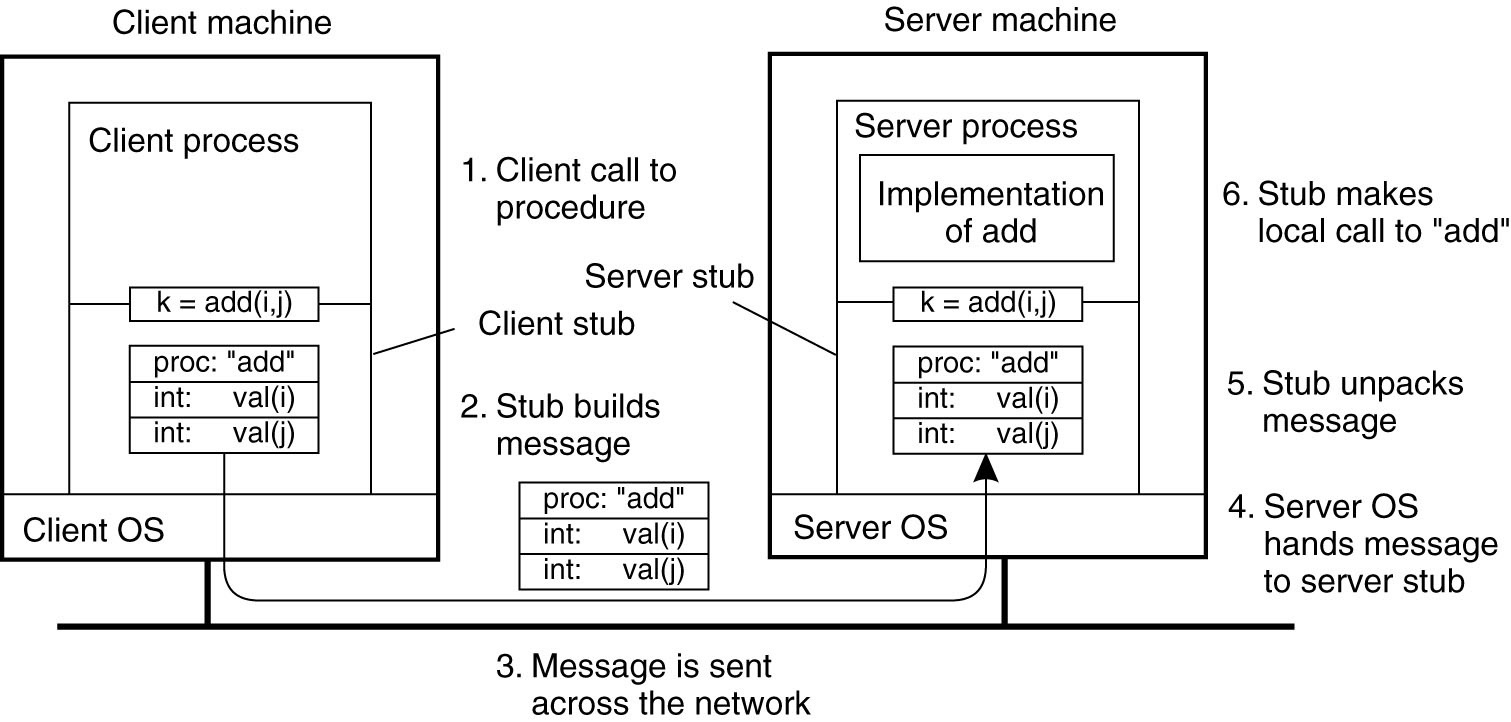 Figure 4-7. The steps involved in a doing a remote computation through RPC.
Remote Procedure Call message exchange
The hard work of building messages, formatting, uniform representation, etc., is buried in the stubs
have to take care encode parameters and send them over the network
Client and server designers can concentrate on the semantics of application
Stubs usually created automatically by frameworks

RPC issues
How to make the “remote” part of RPC invisible to the programmer?
What are semantics of parameter passing?
E.g., pass by reference?
How to bind (locate & connect) to servers?
RPC Model
A server defines the service interface using an interface definition language (IDL)
the IDL specifies the names, parameters, and types for all client-callable server procedures
Formats for encoding data types

A stub compiler reads the IDL declarations and produces two stub functions for each server function
Server-side and client-side
Pointers and References
delete(int element, List l)
Pointers are only valid within one address space
Cannot be interpreted by another process
Even on same machine
Pointers and references are ubiquitous in C, C++, Java, …
Solution: Copy and possibly overwrite on return
Transport of Remote Procedure Call
Option — TCP
Connection-based, reliable transmission
Useful but heavyweight, less efficient
Necessary if repeating a call produces different result
Alternative — UDP
If message fails to arrive within a reasonable time, caller’s stub simply sends it again
Okay if repeating a call produces same result
Java RMI: TCP
How to locate RPC services?
Binding is the process of connecting a client to a server
the server, when it starts up, exports its interface
identifies itself to a network name server
tells RPC runtime that it is alive and ready to accept calls
the client, before issuing any calls, imports the server
RPC runtime uses the name server to find the location of the server and establish a connection
The import and export operations are explicit in the server and client programs
Architecture of a RPC System
Registry
register
lookup
Method invocation
Server
Client
Client Stub
Server Stub
Runtime Support
Runtime Support
Network Support
Network Support
Physical information flow
Logical information flow
Java Remote Method Invocation (RMI)‏
Distributed objects extend RPC to object-oriented programming

Goal: Make distributed programming as easy as standard programming
Focus on application logic not distribution
Network-related stuff hidden to the user

Java RMI enables different virtual machines to share objects, like in a shared address space
The RMI Registry
The RMI Registry is a naming service
Separately Running service
Can be initiated within a program or using Java’s “rmiregistry” tool 
Server programs register remote objects
Given the object a name under which it can be found
Client programs lookup object references that match this service name

Registry names have a URL format
rmi://<hostname>:<port>/<ServiceName>
E.g. rmi://localhost:1099/CalculatorService
E.g. rmi://194.80.36.30:1099/ChatService
The RMI Registry Interface
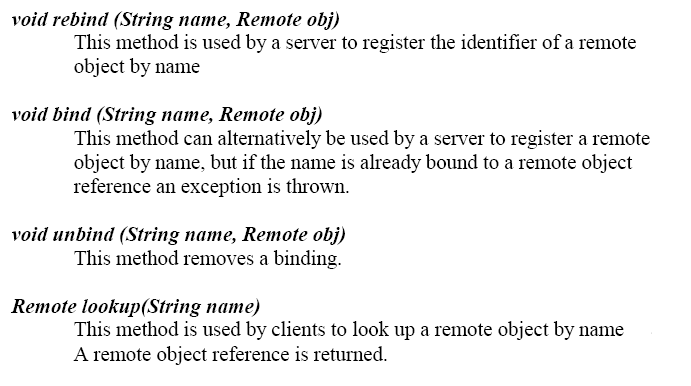 Lookup in Java RMI
Interface
Remote Object
Client Program
Server Program
naming.rebind(“rmi://localhost/TestService”, RemoteObjectReference)‏
naming.lookup(“rmi://localhost:1099/ TestService”)‏
Server
Client
RMIRegistry
Local Machine
The RMI Architecture
Interaction between Stub and Skeleton
Parameter Passing
Parameter Passing in Java RMI is different from standard Java
How are primitives passed in Java?
How are objects passed in Java?

In Java RMI 
Primitives are passed by value
Objects are passed by value
Remote objects are passed by reference
Parameter Passing (2)‏
RMI-Pass by Value
All ordinary objects and primitives are serialized and a copy is passed
Any changes to the copy do not affect the original

RMI-Pass by Reference
Remote Object is the parameter, a stub (reference) is sent
the stub is used to modify the object, the original object is modified
Note on server-side objects
When a remote object is made available on a server, the latter starts accepting incoming connections (from clients) on a specific port 
Since a remote object can be accessed by several clients:
safe access to this object must be guaranteed (i.e., use concurrent programming techniques where needed)‏
Marshaling / Unmarshaling in RMI
Primitive types (int, boolean, etc.) can be handled easily
Remote objects passed by reference (basically by URL)
Java RMI uses serialization / deserialization to handle marshaling / unmarshalling 
of local objects, which are passed by value
–    Serialization: converting an object into a sequence of bytes
•
•
•
•
•
Bytes may stored in a file / sent across network / etc.
Entire persistent state of object is stored
–    Deserialization: reconstruction of an object from a sequence of bytes
•
•
Persistent state of object is rebuilt from bytes
Exceptions thrown if bytes contain error, or class is unknown, etc.
•
To support serialization, class must implement the java.io.Serializable
interface, and all fields must be serializable
–
–
–
No methods in interface
Implementing interface is just a signal to compiler that serialization is allowed
If you try to serialize / deserialize an object that is not serializable,
NotSerializableException is thrown
Building a Java RMI system
An RMI system must be composed of the following parts:
  1. An interface definition of the remote services;
   2. The implementations of the remote services;
   3. A server to host the remote services;
   4. An RMI Naming service
   5. A client program that uses the remote services.
The java.rmi.Remote Interface
Classes of remote objects must implement the Remote interface 
java.rmi
Here is the interface
interface Remote { }
???
•
in
•
•
Remote is an example of a “marker interface” (like Serializable)
Marker interfaces indicate that classes implementing them are intended for special purposes
Alternative: Implement UnicastRemoteObject
Like threads: Implement runnable or extend Threads
Creating Object Registries
Approach 1: rmiregistry
•
–
A command distributed with Java that can be run at the OS command line to 
start a registry
Takes an optional argument:  the port on which to listen for requests (default is 1099)
The registry created in this fashion continues to run even if the server JVM
Terminates
Such a registry can be used by several servers
If a server terminates, any references to remote objects on the server in such a registry 
will continue to exist
If a client tries to access a nonexistent remote object, an exception is thrown

Approach 2: LocateRegistry.createRegistry()
 LocateRegistry is a class in java.rmi.registry
 static Registry createRegistry (int port)
–
–
[Speaker Notes: Linux rmiregistry & (& is for daemon)]
Example:
Addition Server
•
Application contains four files
–
AdderInterface.java
Remote interface for adding two integers
Adder.java
Remote object class 
AdditionServer.java
Server hosting an Adder
AdditionClient.java
Client accessing the adding function
–
–
–
Interface
public interface AdderInterface extends Remote {
	public int add(int a,int b) throws Exception;
}
Object implementing the remote interface
public class Adder extends UnicastRemoteObject implements AdderInterface {
     
    public Adder () throws RemoteException { }
     
    public int add(int a, int b) throws Exception {
    	int result = a+b;
	return result;
    }
}
Server hosting the service
public class AdditionServer {
	
    public static void main (String[] args) {
    	try {
    		System.setSecurityManager(new SecurityManager());
    		LocateRegistry.createRegistry(1099);
    		Adder a = new Adder();	
    		Naming.rebind("rmi://localhost/ABC", a);
    		System.out.println("Addition Server is ready.");
    	}catch (Exception e) {
    		System.out.println("Addition Server failed: " + e);
    	}
    }
}
Client calling the service
public class AdditionClient {
	
	public static void main (String[] args) {
		AdderInterface a;
		try {
			System.setSecurityManager(new SecurityManager());
			a = (AdderInterface)Naming.lookup("rmi://localhost/ABC");
			int result = a.add(9,10);
			System.out.println("Result is: " + result); 
		}catch (Exception e) {
			System.out.println(“Exception: " + e);
		}
	}
}
Security Policy
grant {
   permission java.security.AllPermission;
};


As VM argument (e.g. in Eclipse):
-Djava.security.policy=file:${workspace_loc}/PROJECTNAME/security.policy

Or as command-line argument:
java -Djava.security.policy=“PATH\security.policy" AdditionServer

Replace PROJECTNAME with your project’s name, or PATH with the path to the security policy file
Take home
RPC is a common paradigm for distributed applications
Hides networking complexity
Distributed objects paradigm is extension to object oriented programming
Java RMI implements the distributed object paradigm
Initial connection using the RMI registry
Stubs
Semantics of parameter passing